EXP.2 (Quantitative determination of Amylase activity)
Introduction:-
The purpose of this experiment is to study the enzyme amylase which is found in saliva.  Amylase breaks down starch into the maltose as the end product.
 estimate the amount of maltose by using a standard curve.
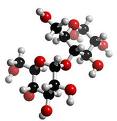 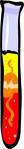 Beer's law states that the absorbance is directly proportional to the concentration of a solution. If you plot absorbance versus concentration, the resulting graph yields a straight line. 
C1× V1   =    C2 × V2
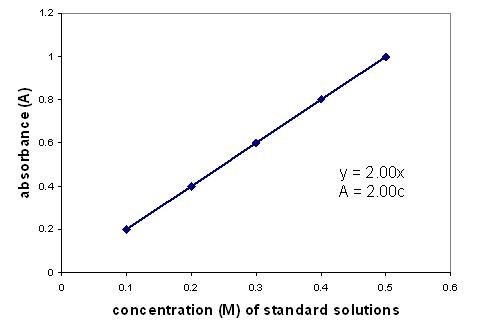 Principle
Maltose + alkaline dinitrosalicylic acid
                            
                             Orange-red colour
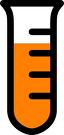 Procedure
Part (1): construction of maltose  std. Curve:








Read the Abs at 520 nm, build std curve.
Part (2): assay for estimation of amylase activity
Mix, heat in boiling water for 5 mins.
 cool it at R.T
 add 2 ml H2O
 Read Abs at 520nm.
Calculations
Part 1:  construction of maltose std. curve
After reading the Absorbance calculate the conc. Of std. solns by   C1× V1   =    C2 × V2
  C1= conc. of Stock soln      
  V1= volume of Stock soln   
  C2= ?
  V2= final volume
Build std. curve
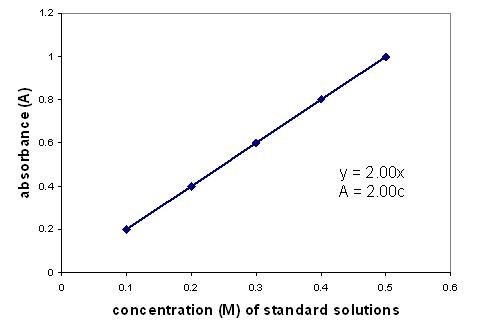 Calculations
Part 2:
Calculate the correct absorbance of maltose  
=Final Abs – Initial Abs                                                          =Tube 2 – tube 3
Calculate the amount of maltose formed per ml of saliva..( enzyme activity)..
Calculations
enzyme activity= conc. of maltose×20×0.5×2×1000
                                      Mwt of maltose × 15 min
conc. of maltose= find it from std.curve
20= Dilution factor
0.5×2= Volume of diluted saliva
Mwt maltose= ?
Unit= m moles /min/ml